قال تعالى في محكم كتابه العزيز:
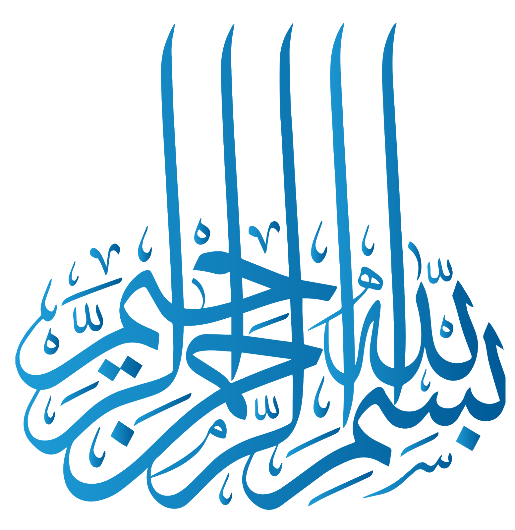 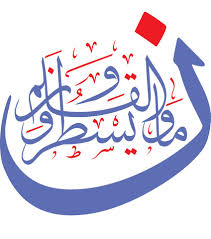 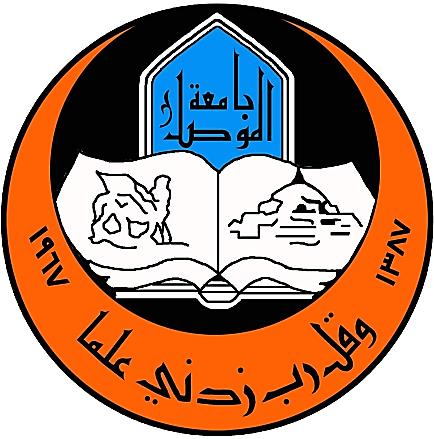 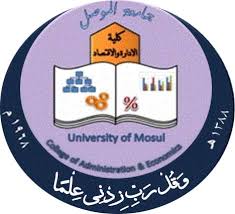 أتشرف بالدعوة الموجهة من
قسم الاقتصاد في كلية الإدارة والاقتصاد عن إقامتها الندوة العلمية الموسومة
إدارة المشروعات الصغيرة والمتوسطة 
والحد من التلوث البيئي
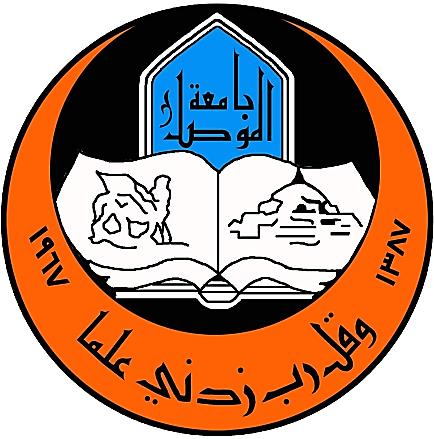 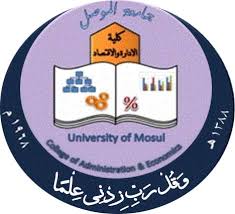 ورقة عمل بعنوان:

إدارة المشروعات الصغيرة والمتوسطة في مدينة الموصل
مشروع مكاتب الطباعة والاستنساخ
تقديم 
الأستاذ المساعد الدكتور 
منذر خضر يعقوب المهتدي
كلية الإدارة والاقتصاد – قسم إدارة التسويق
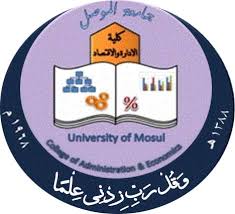 المقدمة
تمثل المشروعات الصغيرة والمتوسطة النمط الغالب للمشروعات في العراق على نحو عام ومدينة الموصل على نحو خاص، إذ تشكل نحو 95% من حجم المشروعات في الواقع الحالي، وهذه المشاريع توفر نحو 75% من فرص العمل للفئات الشبابية في العراق على نحو عام.
وتتنافس المشروعات الصغيرة والمتوسطة مع بعضها البعض اعتماداً في الأساس على خفض الأسعار، مما يؤثر سلباً على ربحيتها ونوعية منتجاتها، ومن ثمّ تتعرض للإفلاس والفشل، ونلاحظ أن متوسط عمر المشروع الصغير نحو 4 سنوات فقط، والمشروع المتوسط نحو 7 -10 سنوات فقط.
من المشروعات الصغيرة والمتوسطة: مكاتب الاستنساخ والطباعة في مدينة الموصل
هذا المشروع يعد من المشروعات الصغيرة والمتوسطة وعلى الأقل يعمل به ما بين 1-8 من الأيدي العاملة، يمتلكون الخبرة والمهارة العملية بما فيهم موظف الطباعة والتسويق والمبيعات الذي يقع عليهم العبء الأكبر في العمل، وهذا يعني أن هذه الأيدي العاملة تقوم بإعالة ثمانية اسر أو أكثر، وهذا ينعكس في إسهامه في زيادة الدخل للأفراد ويقلل من البطالة.
المحور الأول: الأهمية الإدارية والاقتصادية للمشروعات الصغيرة والمتوسطة
        من خلال الدراسة لمشاريع مكاتب الطباعة والاستنساخ، يلاحظ أهمية مساهمتها في عملية التنمية الإدارية والاقتصادية والاجتماعية في العراق على نحو عام ومدينة الموصل على نحو خاص وكالآتي:
اعتماد المشروعات الصغيرة على العمالة المكثفة والتي تعد الثروة الأولى قياساً بالمتغيرات الأخرى، وتميل إلى توزيع الدخل بصورة أكثر عدالة مقارنة بالمشاريع الكبيرة.
سهولة الانتشار الجغرافي والقدرة على استخدام الموارد والخبرات المحلية المنتشرة في البلاد، وتتميزها بقدرتها على تلبية طلبات المجتمع المحيط.
مساهمة المشروعات الصغيرة في تنويع وتوسيع تشكيلة المنتجات في السوق.
تعد بعض منتجات المشروعات الصغيرة والمتوسطة المصدر الوحيد لتلبية طلب السوق التجاري والسياحي على المنتجات بأنواعها المتعددة لاسيما الوطنية منها.
تحافظ المشروعات الصغيرة على وجه الخصوص على الأعمال الحرفية لاسيما اليدوية منها والتي تمثل أهمية قصوى للاقتصاد للحفاظ على مثل هذا الإرث من الاندثار ويحافظ على الهوية العراقية الأصيلة لاسيما الموصلية.
مساهمة المشروعات الصغيرة في حركة التصدير وتوفير العملة الأجنبية.
توفر المشروعات الصغيرة والمتوسطة فرص عمل أمام بعض الفئات لاسيما الشباب العاطل عن العمل والنازحين من المناطق البعيدة مما يقلل من آثار الهجرة الداخلية ويقلل من مشاكل الكثافة السكانية في المدن الحضرية.
وسيلة أساسية لإعادة توزيع الدخل من الأغنياء إلى الفقراء بما يساعد على تحقيق الأمن الاجتماعية.
1000 × 1000
تحفيز الشباب على الانخراط في الحياة العملية والبعد عن الإرهاب ومشكلات البطالة والحد من المشاكل الاجتماعية.
القدرة السريعة على توفير فرص عمل نتيجة لكثافة الأيدي العاملة في المشروعات صغيرة الحجم نظراً لعدم قدرتها على استخدام الآلات الحديثة لارتفاع تكلفتها وحاجتها لمساحات كبيرة.
تعد المشروعات الصغيرة من أهم الوسائل لدعم الشباب والمرأة المعيلة في المجتمع العراقي مما يعزز من الحالة الاجتماعية.
امكانية اكتساب الخبرات والمهارات للتطوير المستقبلي والانتقال نحو المشاريع الكبرى.
امكانية تحقيق الأرباح وبأوقات قياسية.
تنشيط الحركة التجارية التي من شأنها أن تنعكس على تنمية النشاط الاقتصادي على نحو عام.
المحور الثاني: خصائص المشروعات الصغيرة والمتوسطة:
تعد المشروعات الصغيرة والمتوسطة حجر الزاوية في عملية التنمية الإدارية والاقتصادية والاجتماعية، ويعود ذلك لمردودها الاقتصادي الايجابي على الاقتصاد الوطني من حيث دورها الرائد في توفر فرص عمل جديدة، وتحقيق زيادة متنامية في حجم الاستثمار، وزيادة حجم المبيعات.
ونظراً إلى الطبيعة المرنة التي تتسم بها المشروعات الصغيرة والمتوسطة ، إذ أنها الأكثر استعداداً للتكامل والتوافق مع تغيرات السوق العالمي والذي يتطلب سرعة الاستجابة لمتغيرات السوق وحركة العرض والطلب، فقد باتت فرصة المشروعات الصغيرة والمتوسطة في البقاء والنمو أكبر بكثير من فرص المشاريع الكبيرة ذات الهياكل الضخمة قليلة المرونة أمام متغيرات السوق.
ويرجع هذا الدور المهم الذي تقوم به المشروعات الصغيرة والمتوسطة  عموماً إلى مجموعة من العوامل والخصائص التي تميز هذه المشروعات عن غيرها من المشروعات الكبيرة، وأهمها:
قدرتها على استخدام رأس المال بصورة منتجة، وذلك أن نسبة القيمة المضافة بها إلى الأصول الثابتة تعتبر أعلى من مثيلاتها في المشروعات الكبيرة.
تدريب وبناء طبقة قيادية في المجتمعات وزيادة كفاءتها وامتصاص فوائد الأموال العاطلة والمدخرات والعمل على تشغيلها وتدوير رؤوس الأموال.
ارتفاع المستوى مهارة الأيدي العاملة المشتغلة بها نظراً للخبرة والتخصص الذي يمتلكونه.
إمكانياتها العالية نسبياً في تعظيم مواردها المالية والبشرية من خلال تخصصها الدقيق وصغر حجمها، حيث يؤدي إمعانها في التخصص إلى تخفيض تكاليف الإنتاج.
سهولة تأسيسها نظراً لعدم حاجتها إلى رأس مال كبير أو تكنولوجيا متطورة الى حد كبير، فضلاً عن قدرتها على الإنتاج والعمل في مجالات التنمية الصناعية والاقتصادية المختلفة.
نشر القيم الصناعية الايجابية في المجتمع من خلال تنمية وتطوير المهارات لبعض الحرف والمهارات.
تعد المشروعات الصغيرة والمتوسطة صناعات مغذية لغيرها من المشروعات سواء بالمواد الأولية أو الاحتياطية، أو الموارد البشرية، ولها دورها في توسيع قاعدة الإنتاج المحلي.
توفر منتجات هذه المشروعات جزءاً مهماً من احتياجات السوق المحلي، مما يقلل من الاستيراد.
سهولة إقامة علاقات قوية مع المجتمع المحلي والتعرف الدقيق لاحتياجات الزبائن ورغباتهم.
كما تتميز المشروعات الصغيرة والمتوسطة بأنها تحقق تنوع في وسائل الادخار نتيجة لحرص أصحابها على ادخار استثماراتهم بعيداً عن المخاطرة، فيؤدي ذلك لتحقيق التنوع الاقتصادي وتقليل الآثار الناجمة عن الأزمات المالية المختلفة.
المحور الثالث: المعوقات التي تواجه المشروعات الصغيرة:
- من الناحية التنظيمية‏: نلاحظ أن هذه المشروعات ترتبط بجهات مختلفة كالوزارات المعنية كوزارة الصناعة وغرفة التجارة والاتحادات المهنية والثقافة والاعلام وغيرها، مع غياب العلاقة التنظيمية المباشرة بين تلك الجهات المتعددة لتكوين رؤية شاملة حول مصير هذه المشروعات.‏
- من الناحية القانونية: نرى بأن التشريعات والقوانين المنظمة لهذه المشروعات لا زالت في وضع لا يسمح لنا بالقول بأنها وسيلة تحفيز لنشاط هذه المشروعات خاصة تلك التي وضعت منذ فترة طويلة.
- من الناحية المالية‏: العلاقة بين المصارف والمشروعات الصغيرة والمتوسطة فيها الكثير من الإشكالات فيما يتعلق بالضمانات, فترات السداد، الإجراءات الرسمية‏. غياب خدمة تمويلية تلبي احتياجات قطاع المشروعات الصغيرة والمتوسطة الآخذ في النمو.
- من الناحية التسويقية‏: التباين الشديد في أسعار المواد الأولية كالارتفاع المفاجىء في أسعارها بسبب عوامل السوق مما يؤدي إلى ارتفاع تكاليف الإنتاج لديها، ومن ثمّ عدم القدرة على المنافسة السعرية، وتعدد الوسطاء التجاريين والمنافسة الشديدة من قبل المشاريع الكبرى الحكومية أو مشاريع القطاع الخاص الكبيرة،‏ وضعف القدرة التنافسية لهذه المشروعات لاسيما عندما تعمل بشكل أفراد كما هو واقع الحال، وضعف القدرة الرأسمالية اللازمة للترويج والمشاركة في معارض ومهرجانات التسوق الداخلية والخارجية ومحاولة الدخول إلى أسواق جديدة.‏
وهنا يمكن طرح تساؤلات عديدة منها: 
هل يمكن قيام مشروعات صغيرة دون توافر آليات للتكامل مع المشروعات المتوسطة والكبيرة ودون حل مشاكل التمويل والدعم الفني والتسويق؟ 
هل هناك رقابة وسيطرة نوعية للمنتجات المصنعة محلياً في هذه المشروعات؟
هل هناك توعية وارشادات للحد من التلوث البيئي وفرق صحية جوالة، جراء المخلفات الكثيرة المنتشرة على قارعة الطريق لاسيما مخلفات الورق والكرتون والأحبار التي تحتوي مواد سامة وكيمياوية؟
هل أصحاب هذه المشاريع قاموا بتسجيل الأيدي العاملة لديهم في دوائر الضمان الاجتماعي لضمان حقوقهم المادية والمعنوية؟
هل هناك متابعة من الجهات المعنية لهذه المشاريع التي انتشرت انتشاراً واسعاً دون الإيفاء بمتطلبات ممارسة المهنة واصدار اجازة الممارسة؟
المحور الخامس: الحد من التلوث والحفاظ على البيئة والمجتمع
لكل مشروع صغير كان أم متوسط أو كبير، فإنه لا يخلو من المخلفات الناتجة عن الأعمال التي يقوم بها المشروع، سواء كان صناعياً، أو زراعياً، إذ أن أغلب المشاريع العاملة حالياً في العراق تعاني من مشاكل تصريف المخلفات التي تقدر بالاطنان، مما يتطلب جهد تنظيمي ورقابي، فضلاً عن الدعم الحكومي لهذه المشاريع للتخلص من الكم الهائل من المخلفات والتي تطرح في الأماكن العامة لاسيما المشاريع القريبة من الأسواق، فإننا نراها على الأرصفة وعند أبواب المحلات، وحتى الشوارع العامة.
وهذا يعكس بيئة ملوثة مع تراكم تلك المخلفات لفترات طويلة، مما يعني كثرة الأوبئة والأمراض التي تشكل خطراً كبيرا للمجتمع بالدرجة الأساس، ومن ثم تشويه المنظر والمخطط العمراني للمدينة، حيث نظافة المدينة دليل على رقي مجتمعها وتطور ثقافته.
	وخير مثال ما يتعلق بالمخلفات الورقية والكرتون وعلب الاحبار التي تحتوي مواد سامة وكيمياوية التي يهملها أصحاب مكاتب الاستنساخ والتصوير الملون والمطابع الصغيرة المنتشرة في الأسواق العامة، حيث هناك تراكم مخلفات كثيرة داخل المحل وخارجه، مما يؤدي إلى انبعاث رائحة كريهة من هذا الورق والكرتون، فضلاً عن إمكانية الأخيرة للاشتعال وبسرعة، مما يؤدي إلى كارثة صحية وبيئية تضر بالموقع  والمواقع المحيطة به.
الحد من التدخين في الأماكن المغلقة، وكذلك في الأماكن التي تحتوي مواد سريعة الاشتعال كالأحبار وبعض أنواع الورق.
صورة تظهر فيها مخلفات العملية الانتاجية في موقع العمل
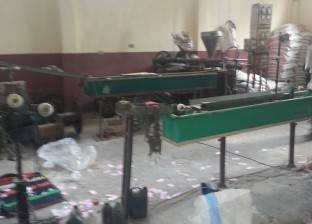 مستلزمات المكتب
ادارة مكتب 1
طابعة ملونة
1
طابعة ليزرية عادي 1
جهاز استنساخ ملون1
جهاز استنساخ عادي 1
مندوب مبيعات 1
كاشير 1
استنساخ عدد 2
منسق عدد 1
طبّاع عدد 2
أنموذج لمكتب طباعة واستنساخ وبكلفة محدودة
كلفة المشروع : 15 ألف دولار -30 ألف دولار
المقترحات
- تقديم التمويل الكافي من خلال تحفيز المصارف على الإقراض بفترات سماح مقبولة ورسوم مميزة.
- ضرورة توفير غطاء تنظيمي قانوني حاضن لهذه المشروعات للتعامل السريع مع المشاكل التي تواجهها وتوفير الحماية اللازمة من خلال إجراءات نظامية وقانونية خاصة.
- أن تقدم الحكومة الحوافز المناسبة لأصحاب المشروعات في هذه الصناعات لتشغيل الشباب لاسيما العاطل عن العمل، وجعل الحصول على هذه الحوافز مشروطاً بتوفير فرص عمل للشباب المؤهل والمعد لسوق العمل فى المجالات الصناعية المختلفة.
- عمل دراسة جدوى اقتصادية قبل الشروع بالمشروع عبر مشاركة الخبراء الاقتصاديين في الرأي والمكاتب الاستشارية المتخصصة.
- توفير التدريب للكوادر العاملة في هذه المشروعات وتشجيع ودعم الابتكار والتوسع عبر المراكز المحتصة بالتدريب والدورات العلمية. 
- إيجاد روابط بين المشروعات ذات الأحجام المختلفة بعضها البعض بما يحسن من القدرة التسويقية لهذه المشروعات ويوفر لها إمكانات تسويق منتجاتها من المدخلات إلى المشروعات الكبيرة.
ويبقى شارع النجفي في الموصل منبع العلم والأدب والمعرفة
المكتبة العربية في شارع النجفي 1961م
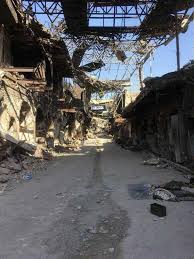 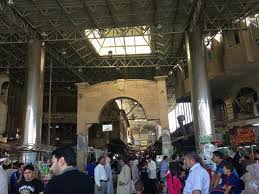 شارع النجفي 2017م
شارع النجفي 2014م
وشكراً لاصغائكم الكريم